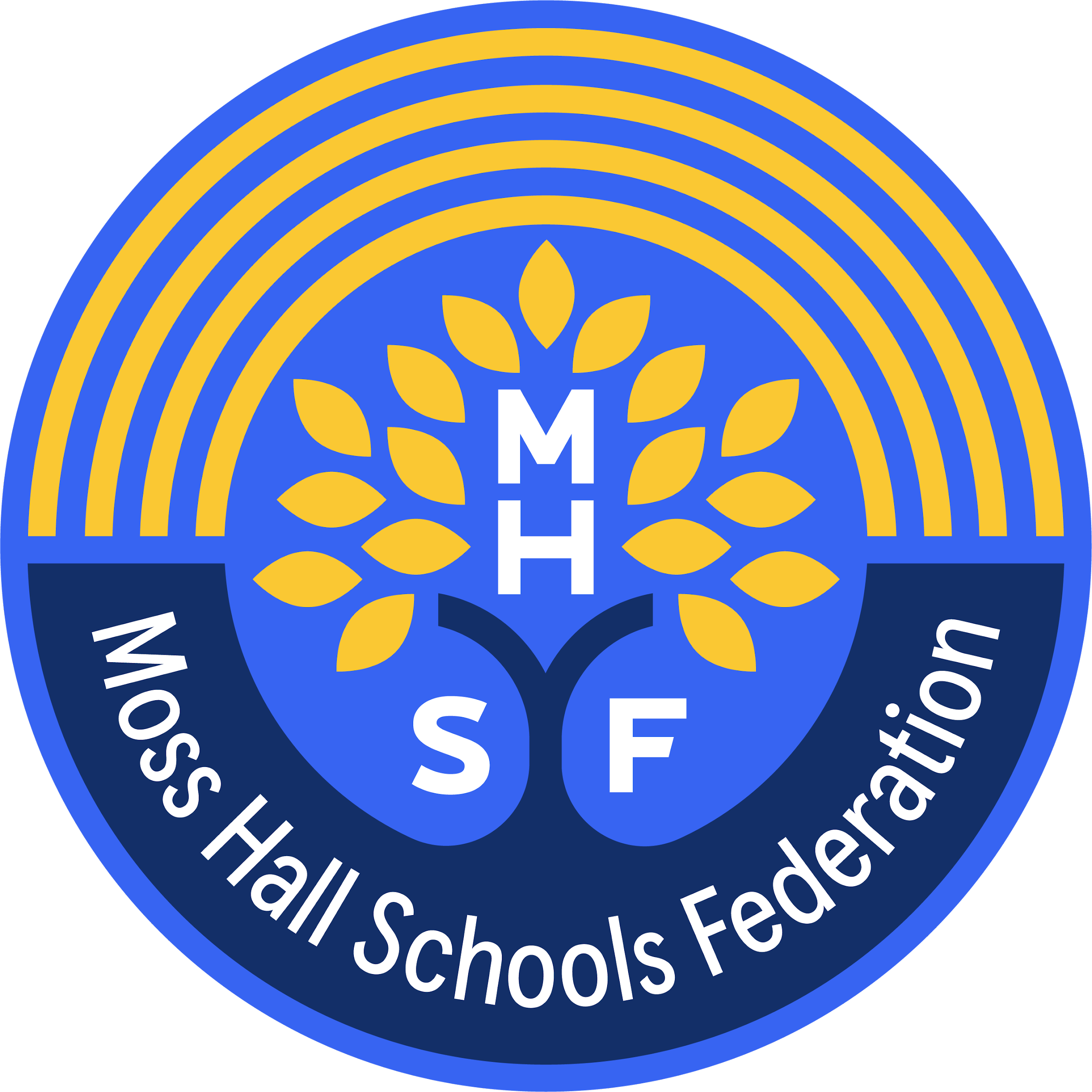 Maths at Moss Hall
Which is the odd one out and why?
5     10     12
Fixed and Growth Mindset - Carol Dweck
We believe that everyone can get better at maths…when they put in the effort and work at it. 
➔ Do not praise children for being clever when they succeed at something, but instead should praise them for working hard. 	➔ Children learn to associate achievement with effort (which is something they can influence themselves – by working hard!), not ‘cleverness’ (a trait perceived as absolute and that they cannot change).
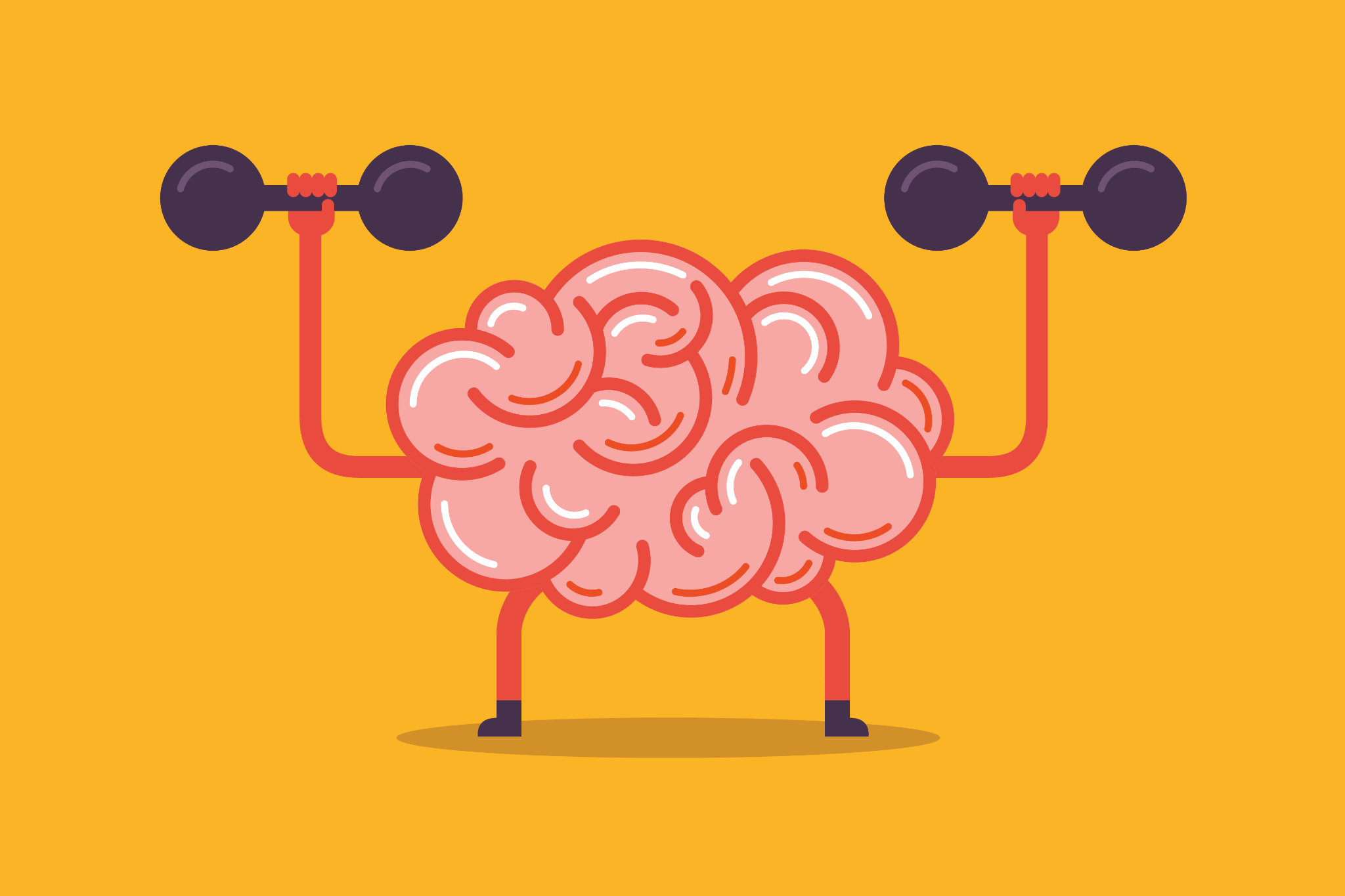 Fixed and Growth Mindset
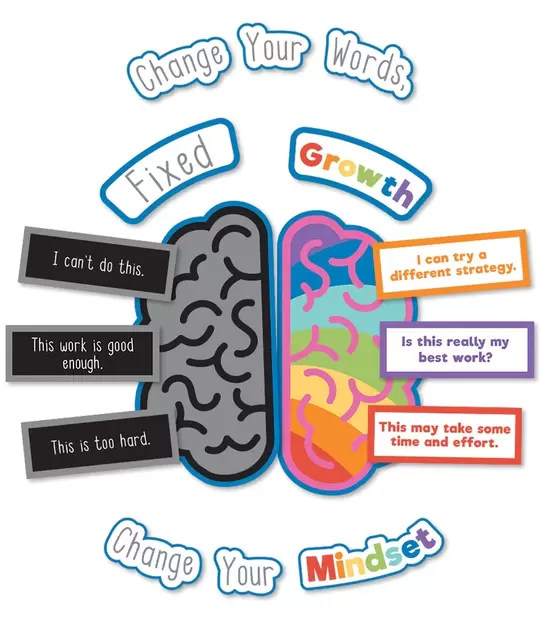 Mastery at Moss Hall
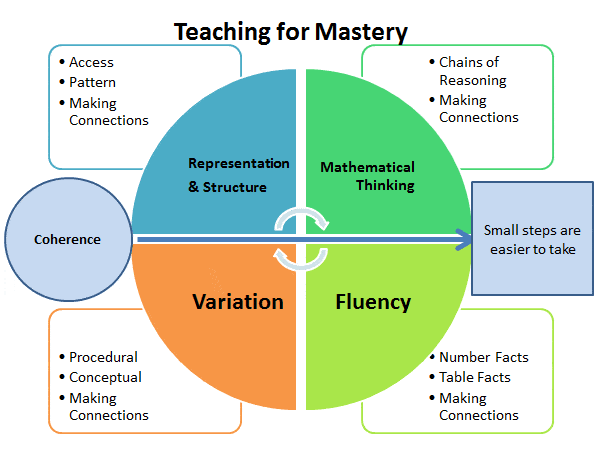 Maths - Moss Hall Schools Federation
Mastery at Moss Hall
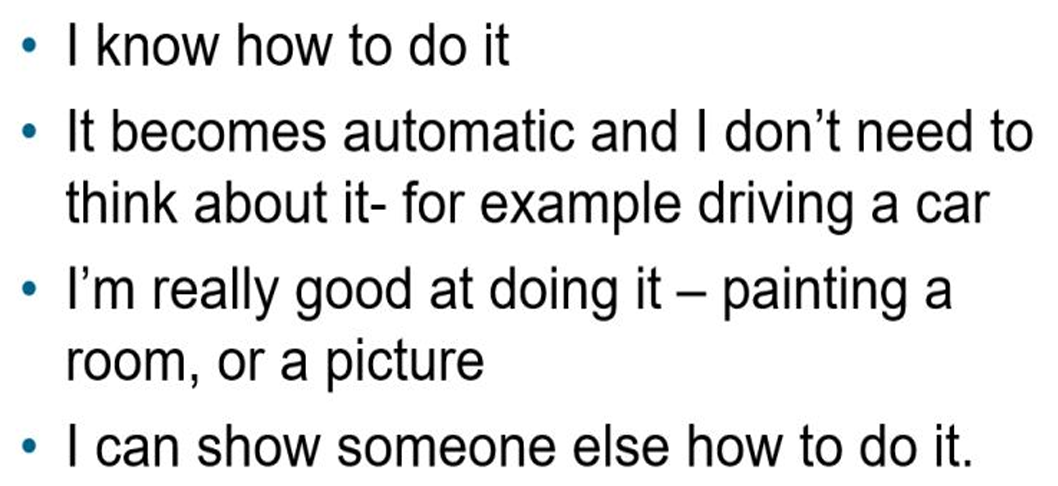 We Do
Working with the person next to you, can you write a number sentence to go with the dotted formation?
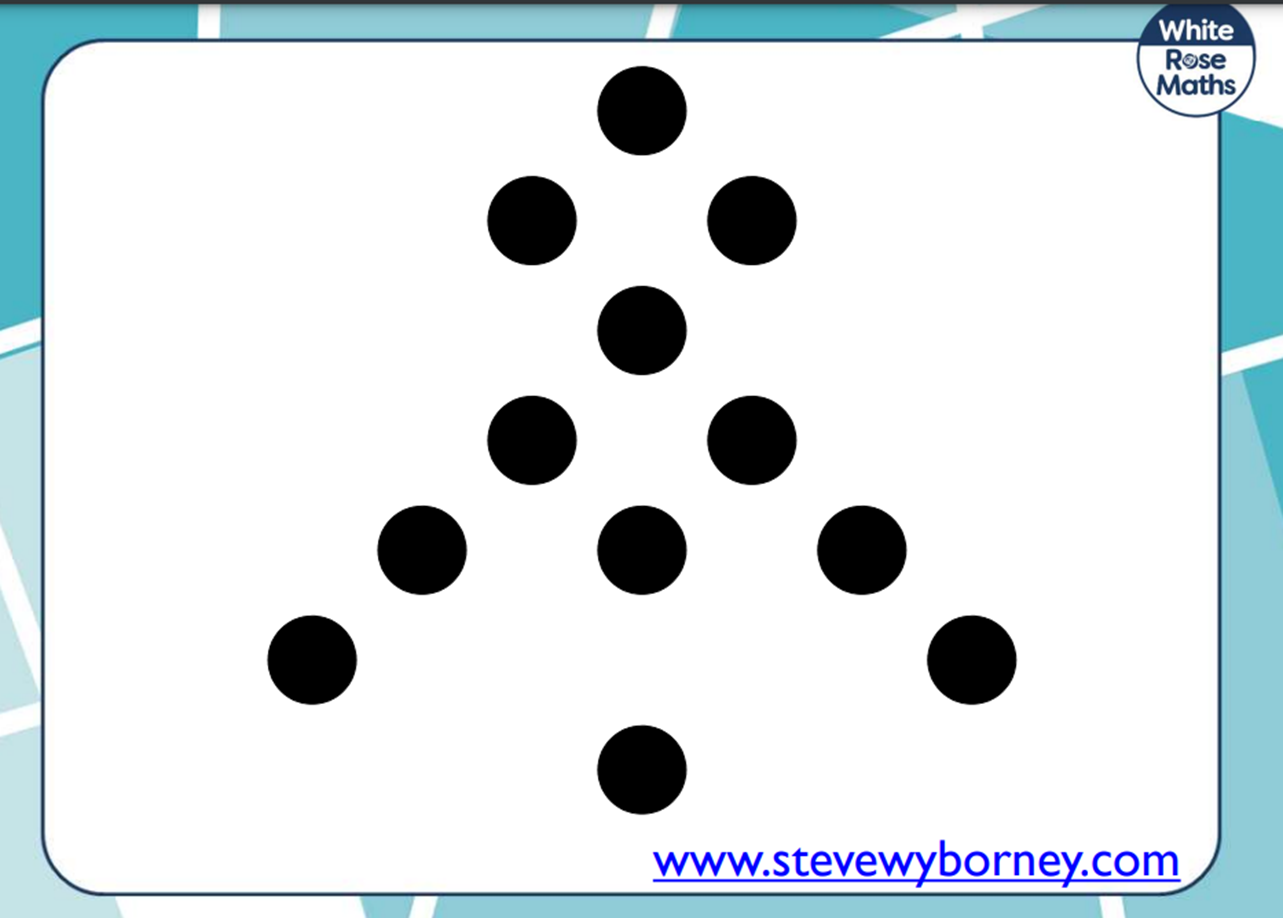 We Do
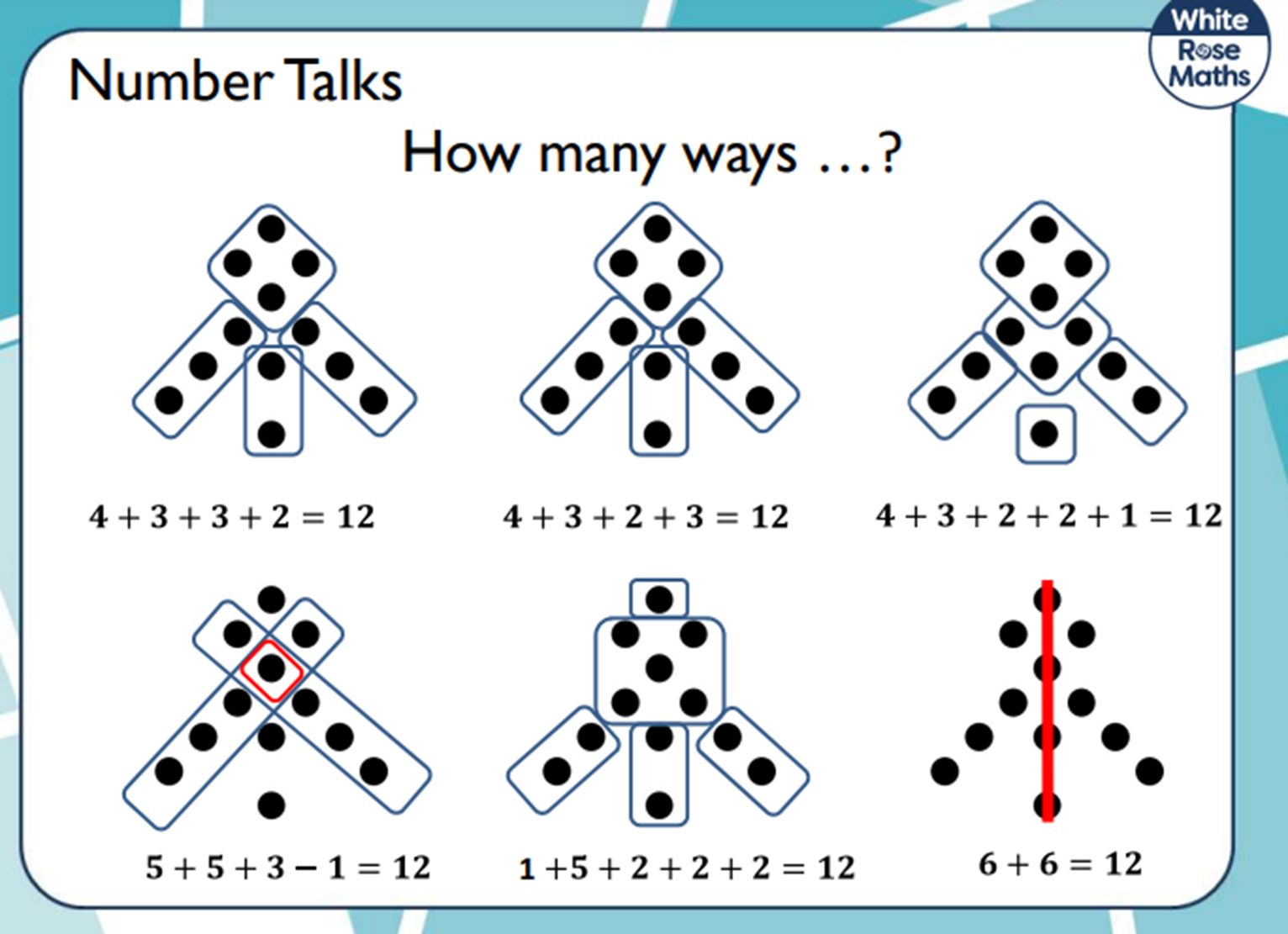 Our Curriculum
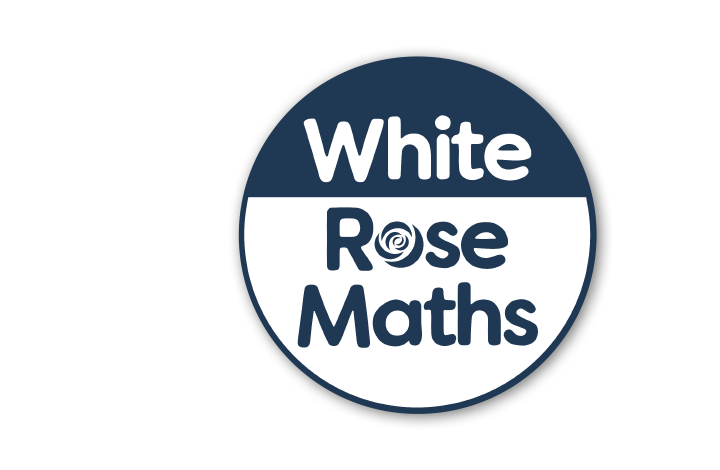 Year 5 - White Rose Maths

Year 6 - White Rose Maths

Advice and guidance for parents | White Rose Maths
Year 5 Maths Books
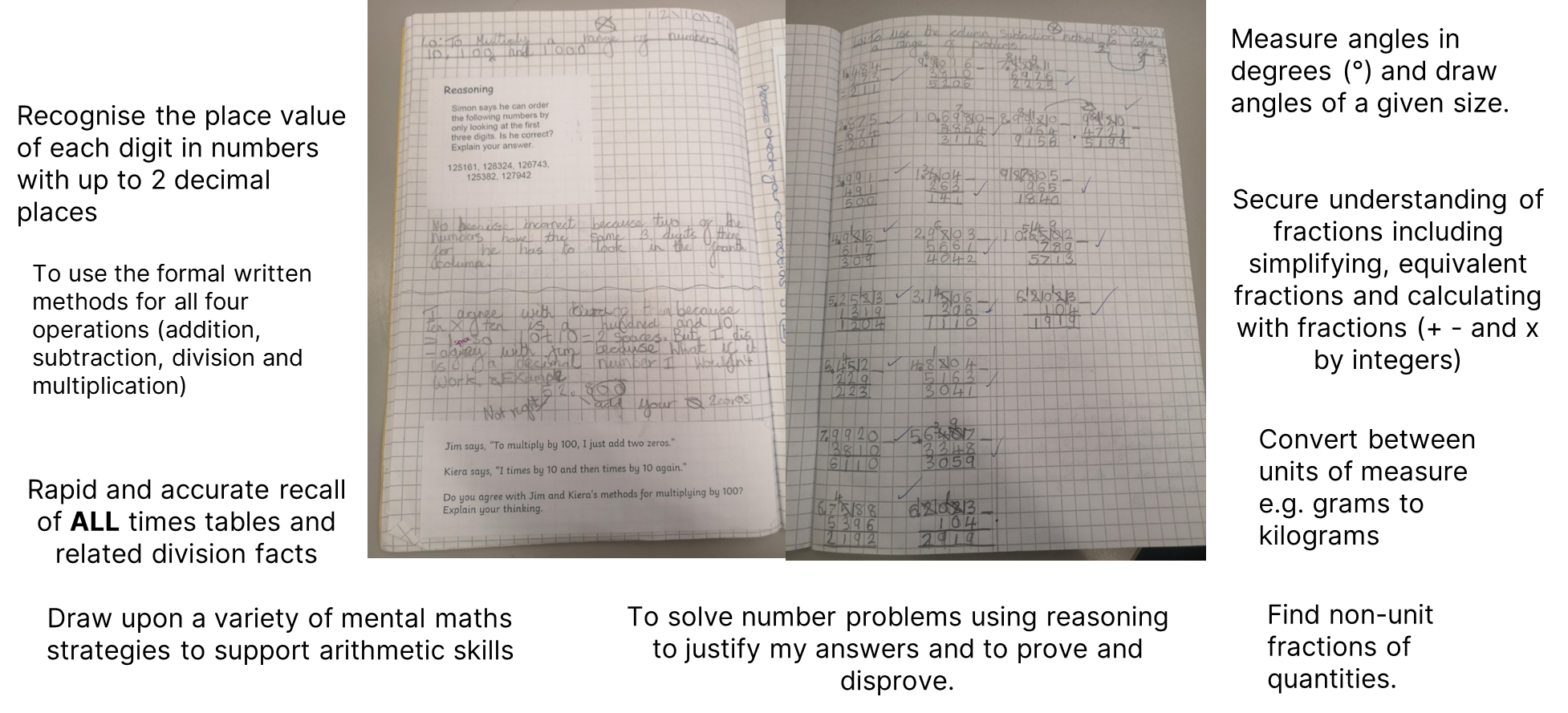 Year 6 Maths Books
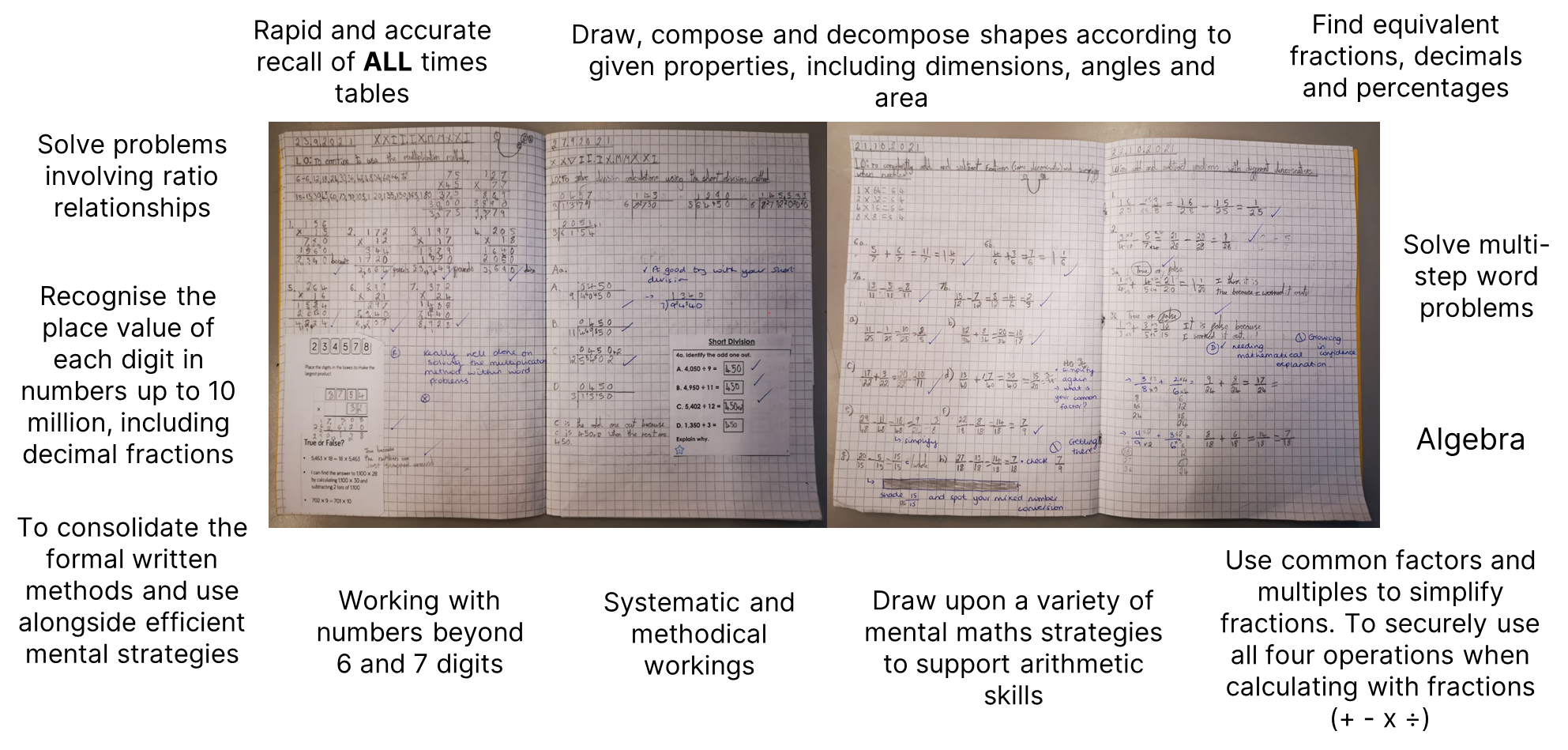 Maths Concepts
Addition and subtraction calculation policy

Multiplication and division calculation policy
Addition and Subtraction
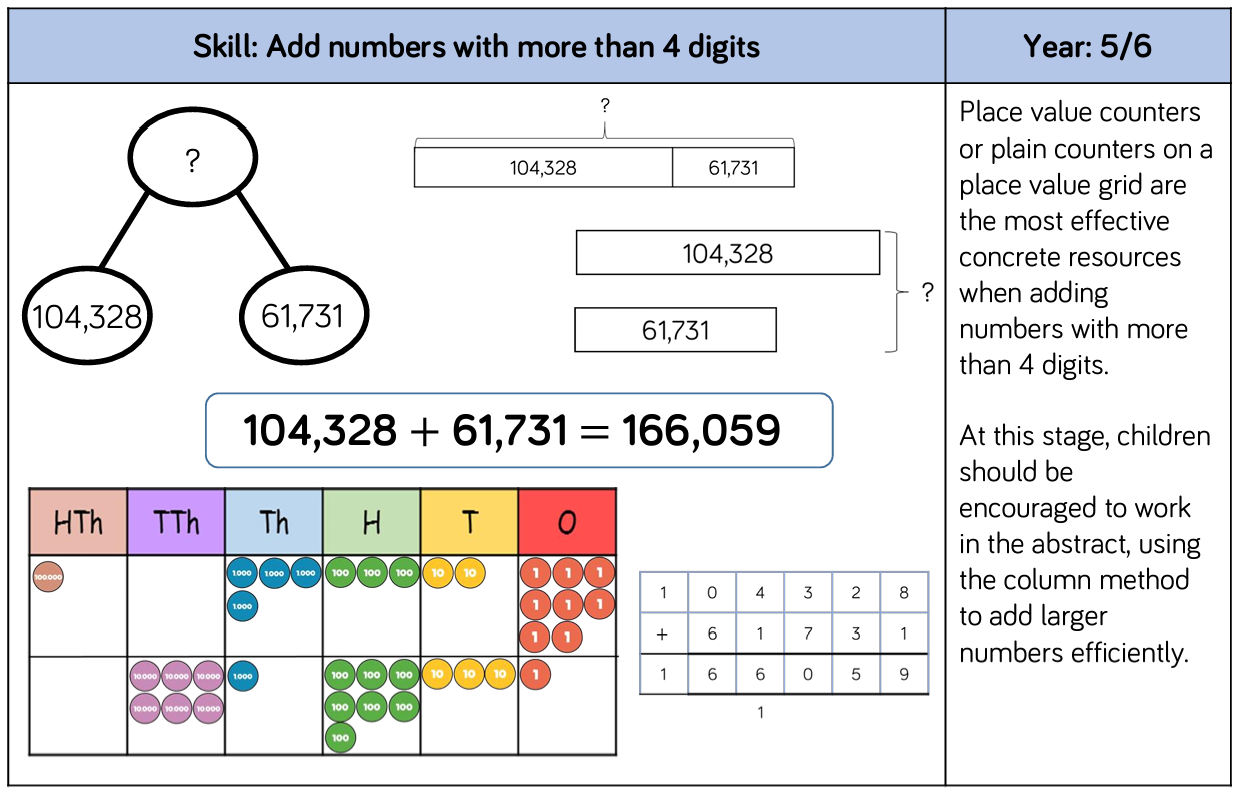 Addition and Subtraction
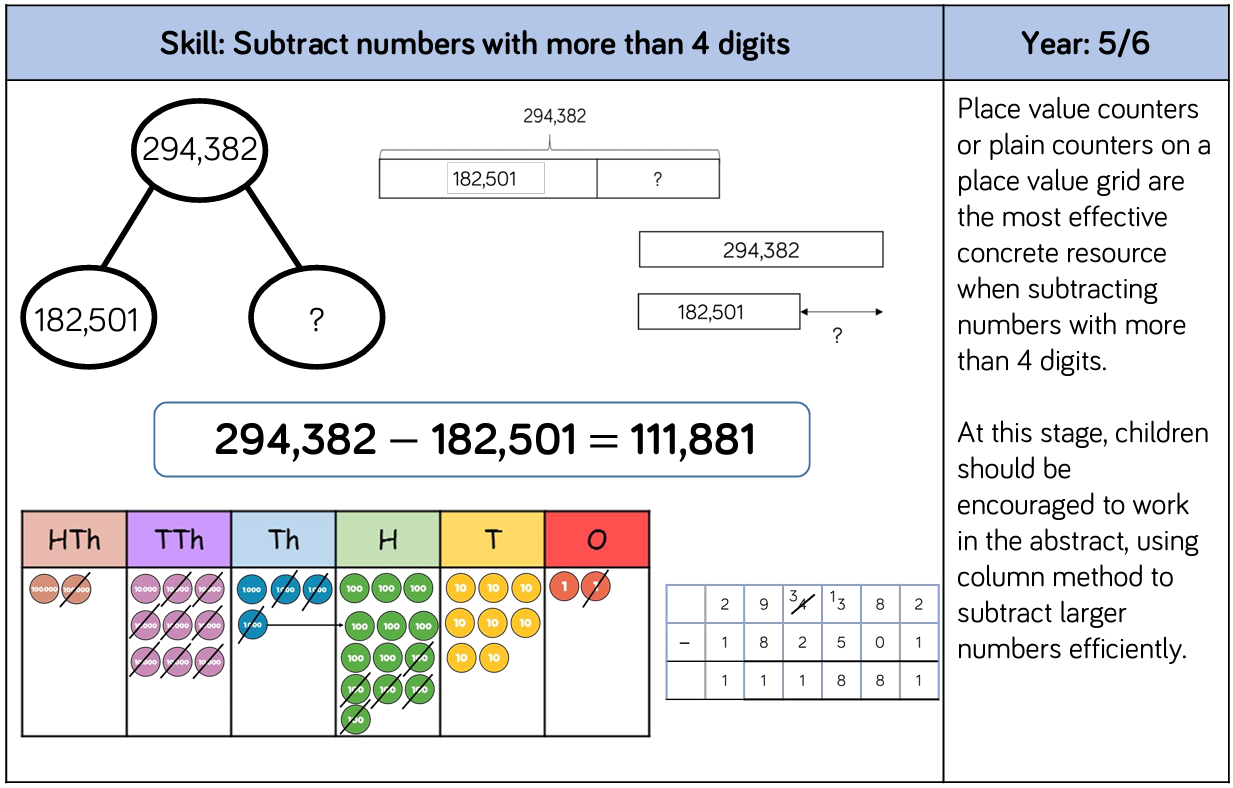 Multiplication
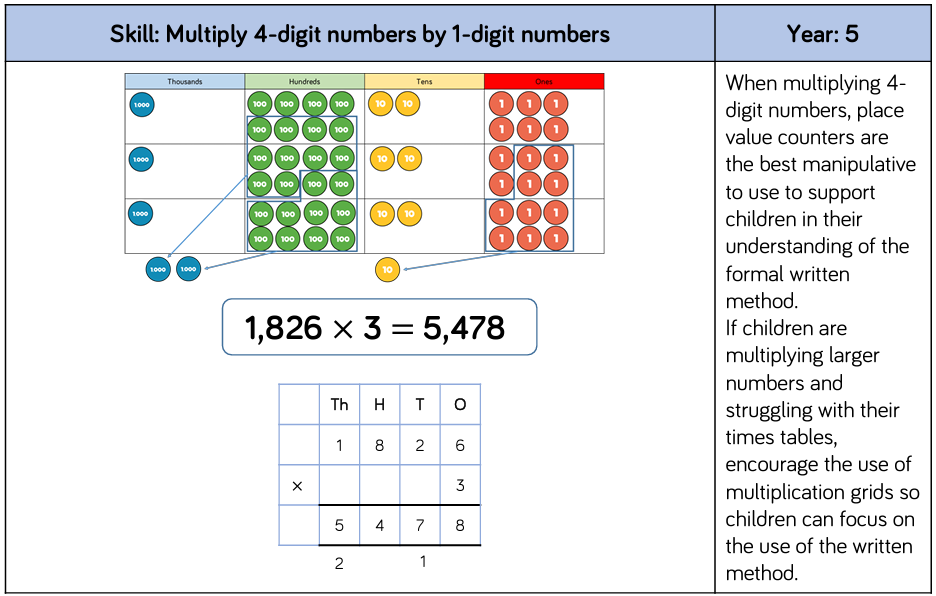 https://whiterosemaths.com/resources/digital-tools
Multiplication
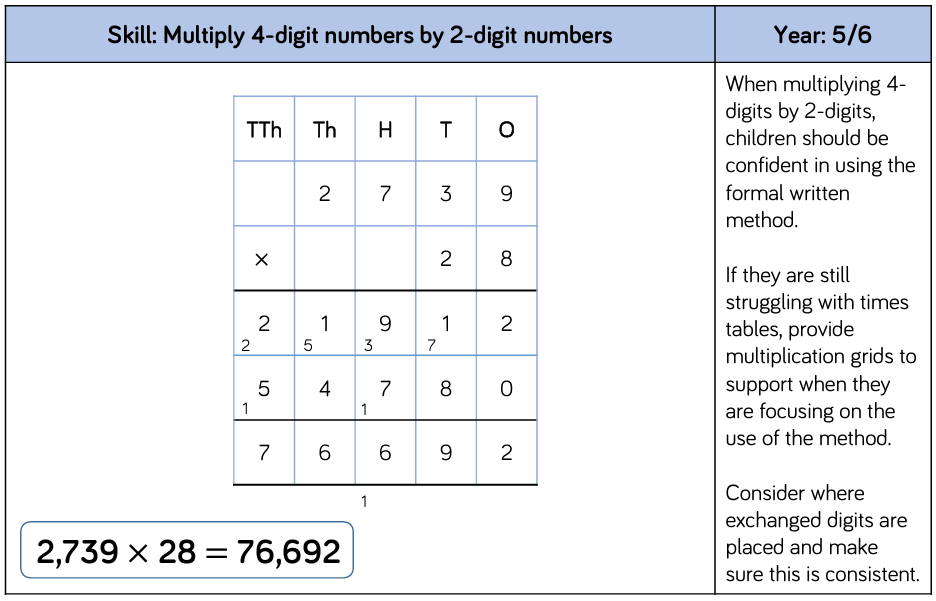 Division
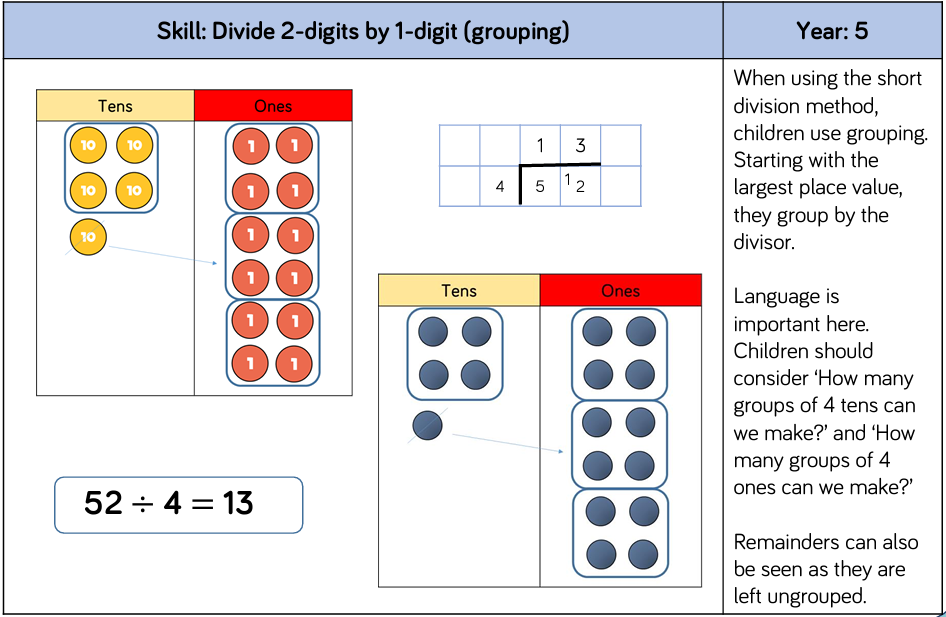 Division
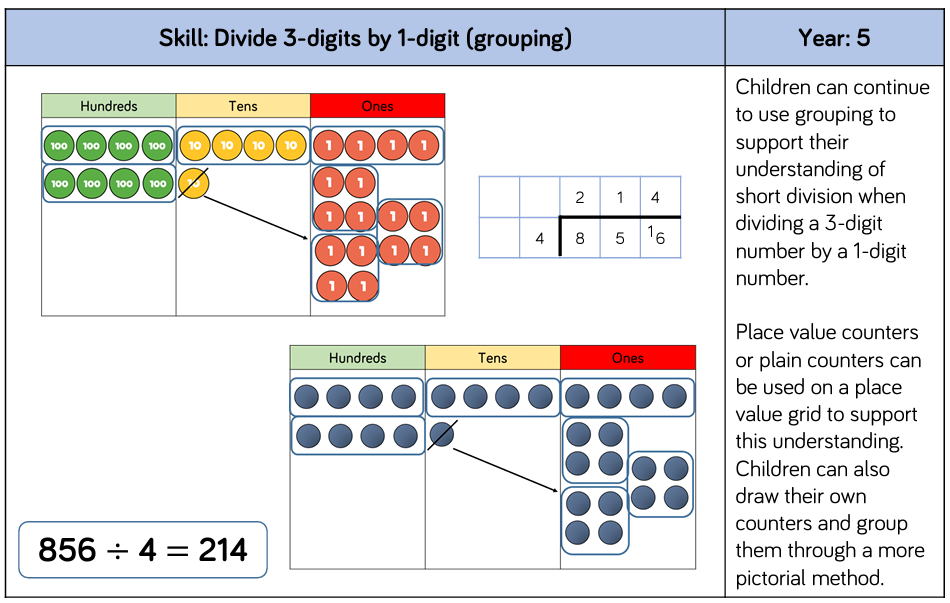 Division
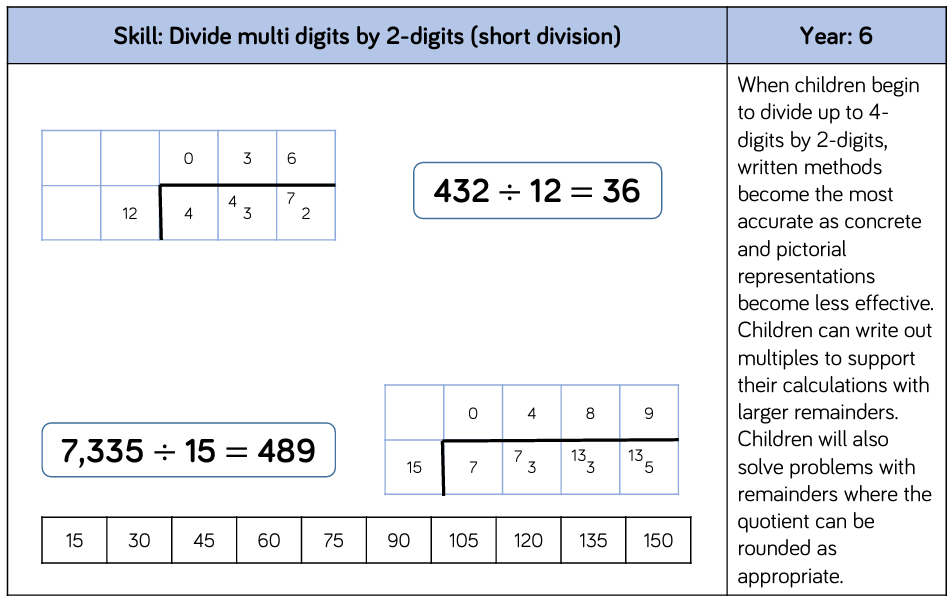 Division
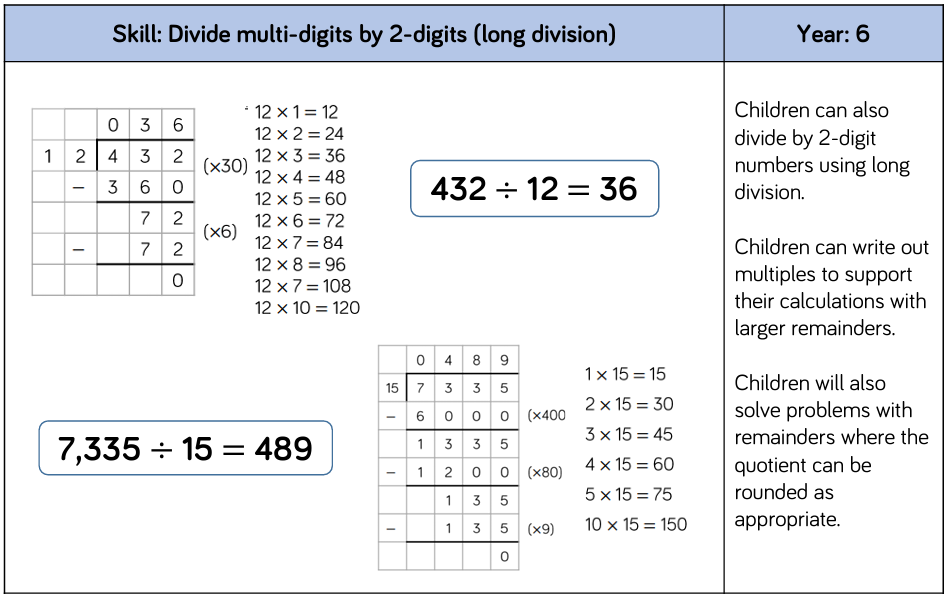 Maths Concepts
Addition and subtraction calculation policy

Multiplication and division calculation policy
How can you help your child with Maths at home?
*Take away their fear
*Let your child know you believe they can be successful in maths
*Encourage and support risk taking and celebrate perseverance.
*Encourage your children to solve problems with you
*Help them identify different methods or strategies to use in finding solutions and resist the temptation to provide the answer or method
*There is usually more than one way to solve a problem, and simpler strategies are often effective
*Provide opportunities for your child to explain and justify their thinking
*Seeing mistakes as an opportunity to learn and using them to discuss
How can you help your child with Maths at home?
Connect mathematics to real life experiences. Emphasising the mathematics around us helps to make mathematics education relevant.  
Managing money when shopping estimate how much it will be. How much change would you get from…?  Comparing prices at petrol stations. Is it cheaper to buy 9 litres of petrol at £1.69 or 9 litres of petrol at  £1.71? How much saving could be made if over a year? 
Practise spotting and recognising numbers in the environment. Add/multiply/subtract/divide door numbers, numbers on car registration plates, road signs and at the shop.
Flicking through the TV guide? Ask your child to calculate the length of their favourite programmes. How long is it until the next programme?
Use food packaging to discuss 2D and 3D shapes. What are the properties of these shapes e.g. how many faces, sides, vertices? Flatten the packaging out to find the net of the 3D shape too.
How can you help your child with Maths at home?
Connect mathematics to real life experiences. Emphasising the mathematics around us helps to make mathematics education relevant.  
Measuring up for new furniture? Want to make sure the Christmas tree will fit in your living room? These are really good opportunities to encourage your child to see the value of careful measuring skills in everyday life.
Practise telling the time with your child. Can they read both the digital and analogue clock? Can they readily convert between the two and use the 24 hour clock? Can they also recognise Roman Numeral representations of the time too?
Board Games supply endless opportunities for Maths – Snakes and Ladders, Monopoly, Bingo, Connect Four, Battle Ships etc
Homework
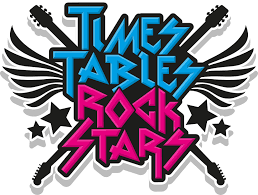 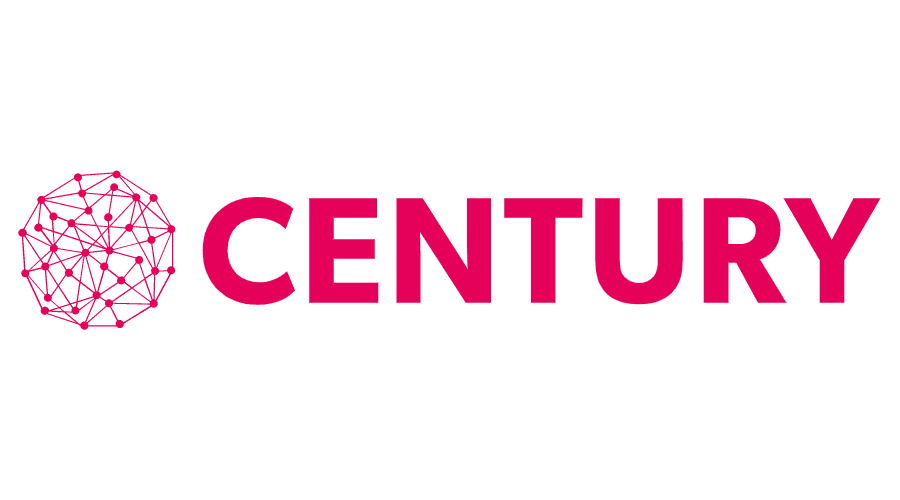 Century Tech App
Times Tables Rock Stars